Типы рыночных структур
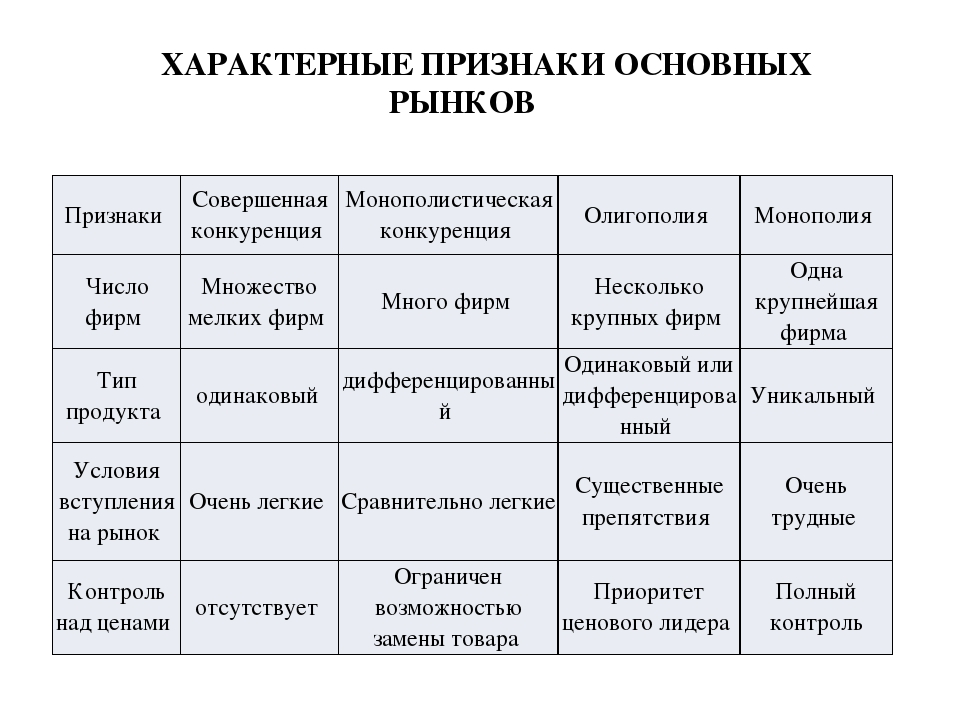 Издержки в краткосрочном периоде
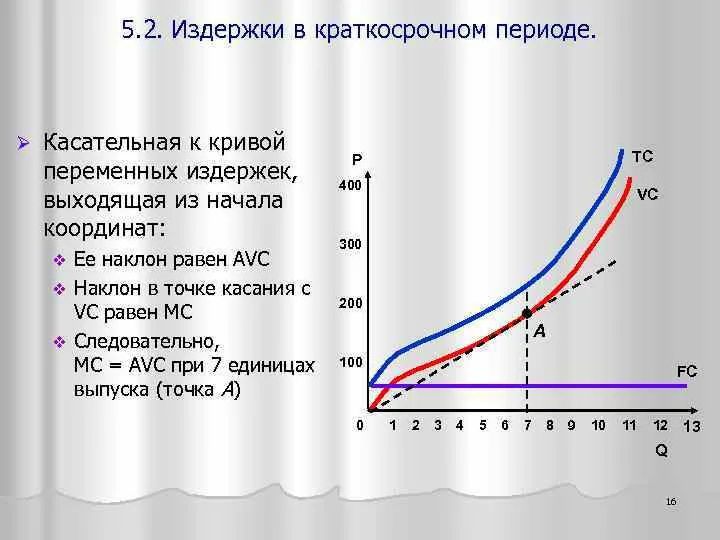 Графическое изображение и расчет средних издержек
Кривая предложения фирмы в краткосрочном периоде
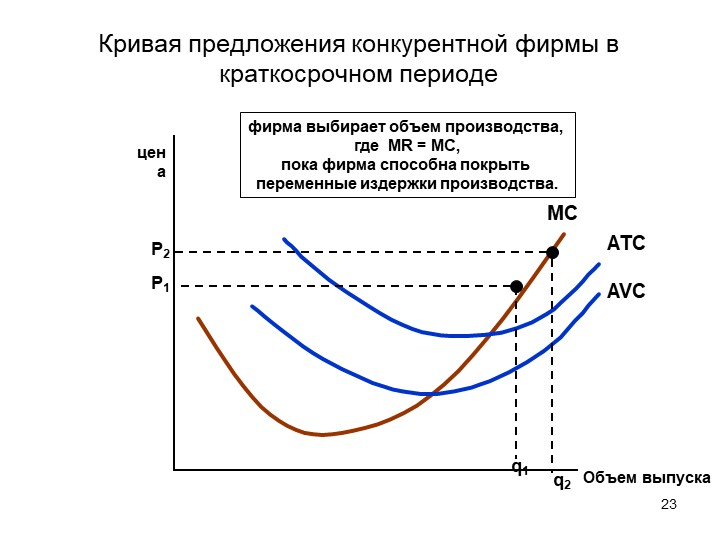 Примеры максимизации прибыли на конкурентных рынках
Рынок 
монополистической конкуренции
Рынок  монополии
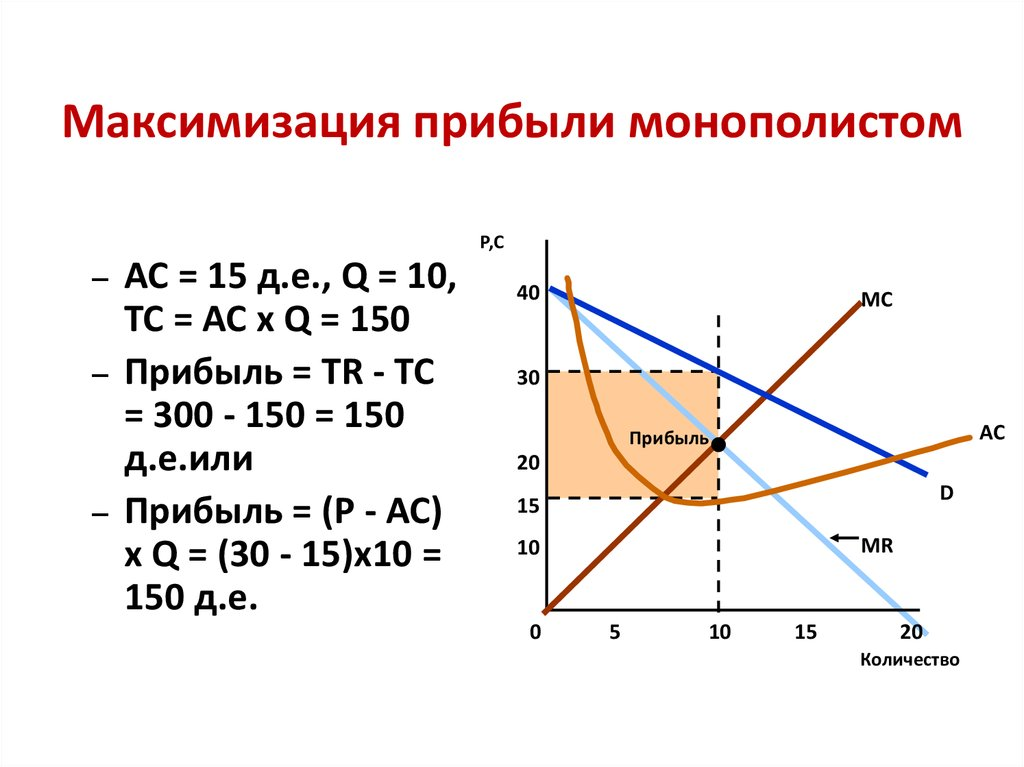 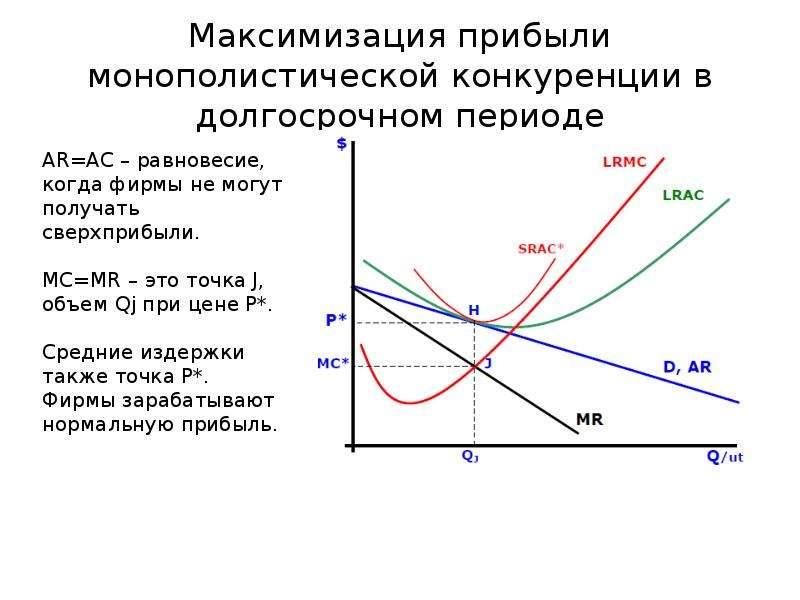 Максимизация прибыли в условиях олигополии
Расчет эластичности спроса
Формы кривой спроса
Крест А. Маршалла –достижение рыночного равновесия